Numerical Methods 

Homework #6. 상미분 방정식
화학공학과
20170794 이지수
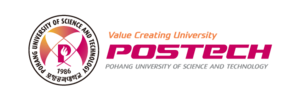 Homework
Problem
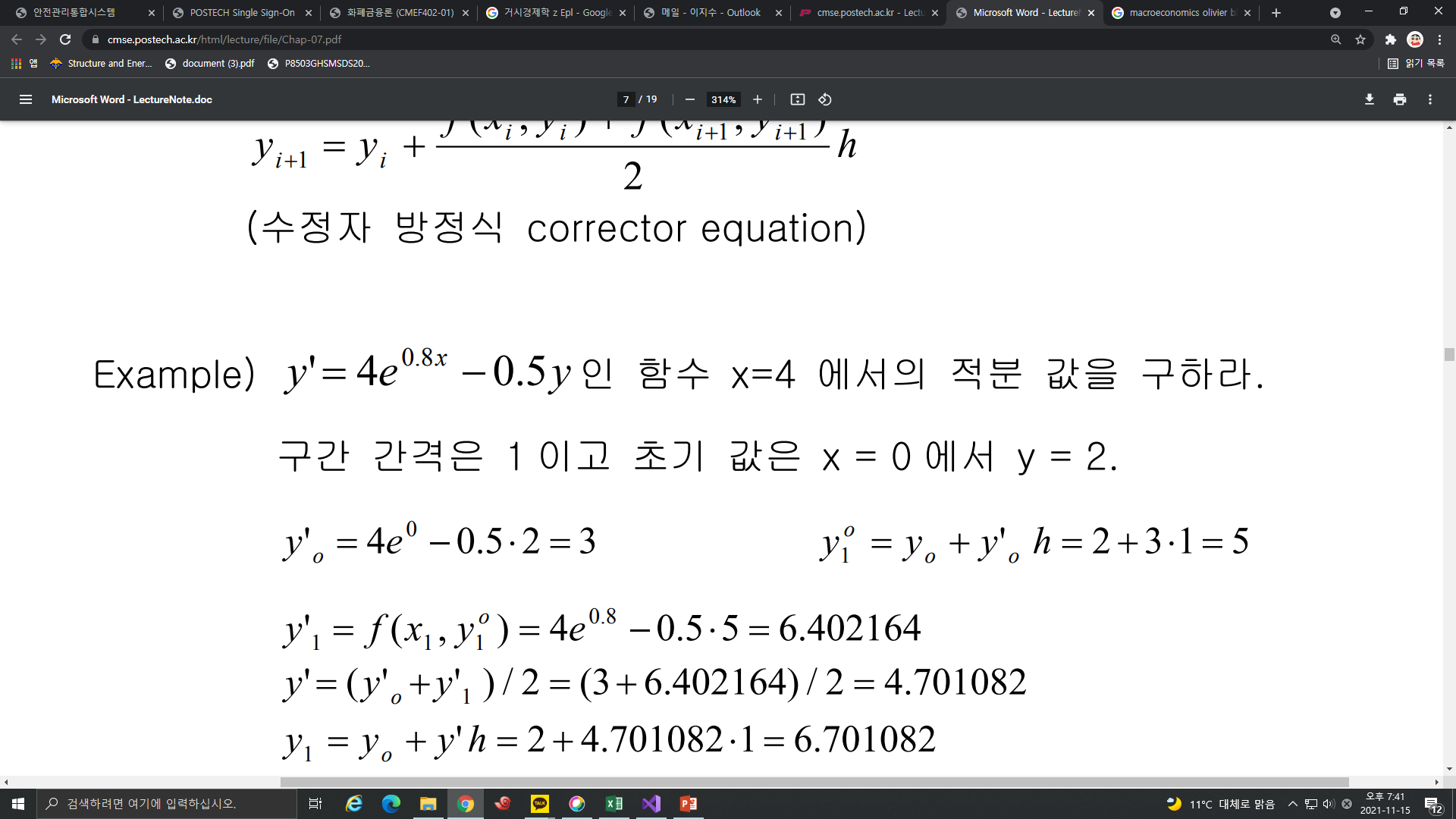 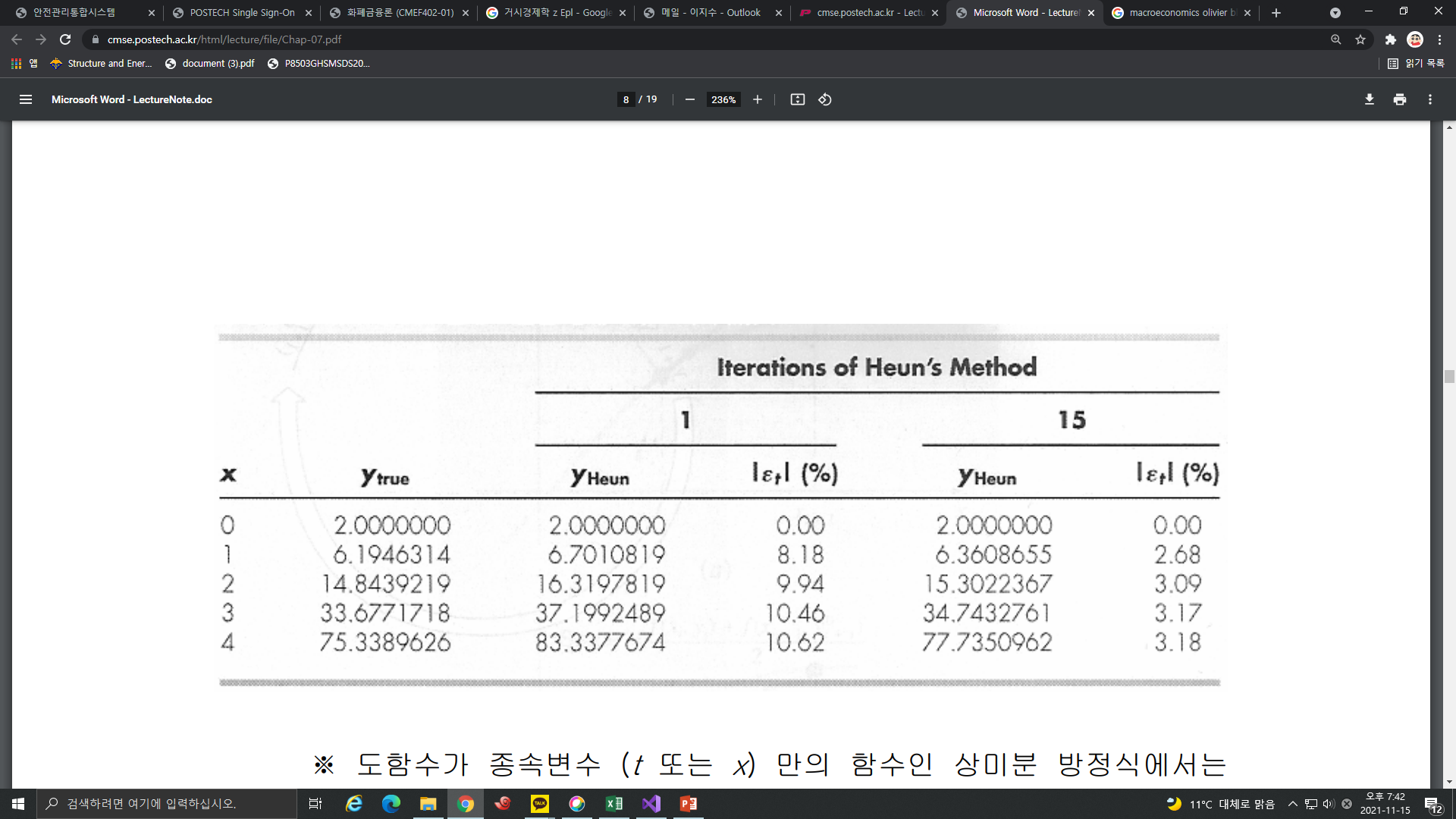 Solution
Method : Heun’s method VS 4th Runge-Kutta method
Method
Heun’s method
4th Runge-Kutta method
Predictor equation
Equation
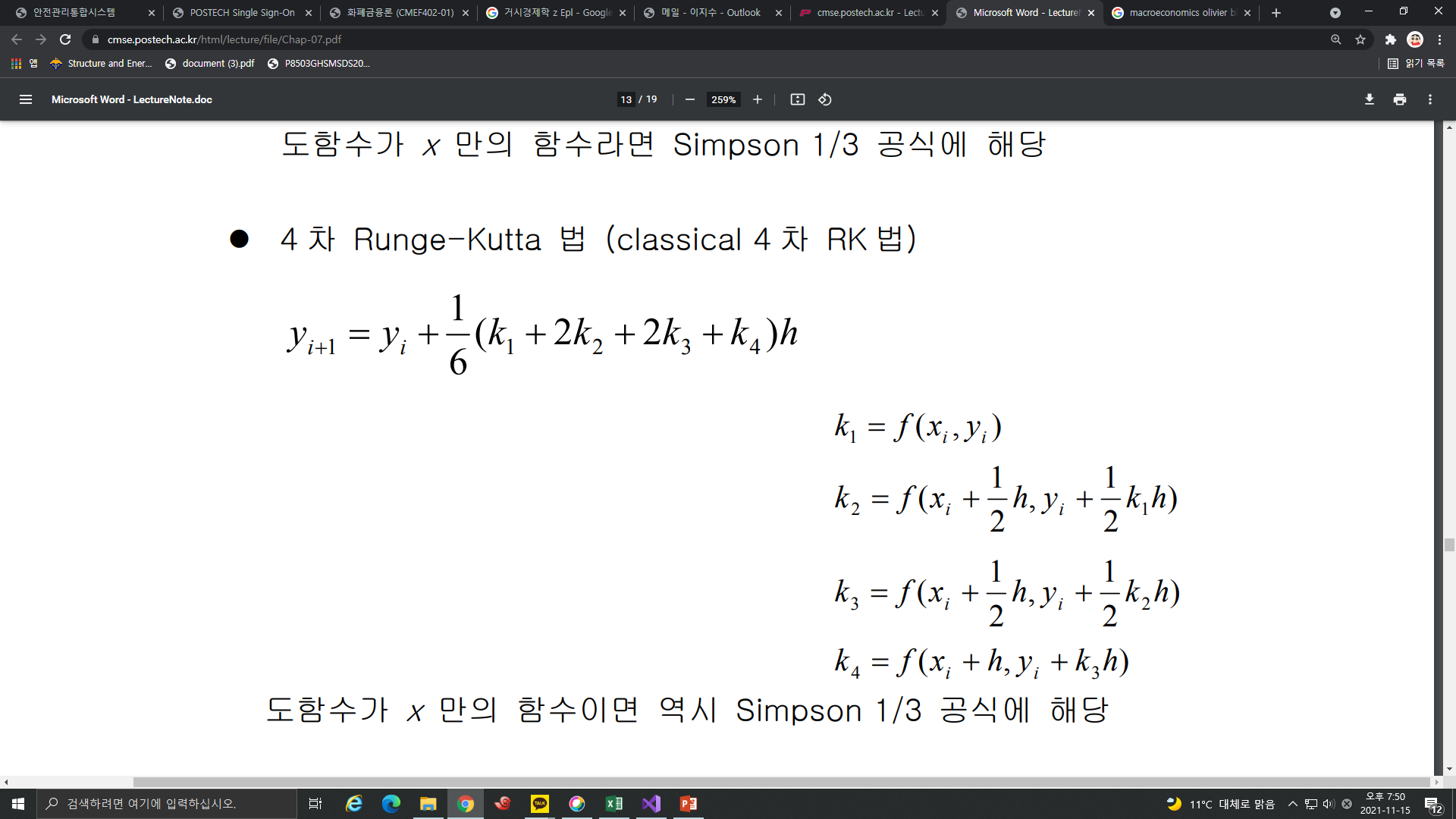 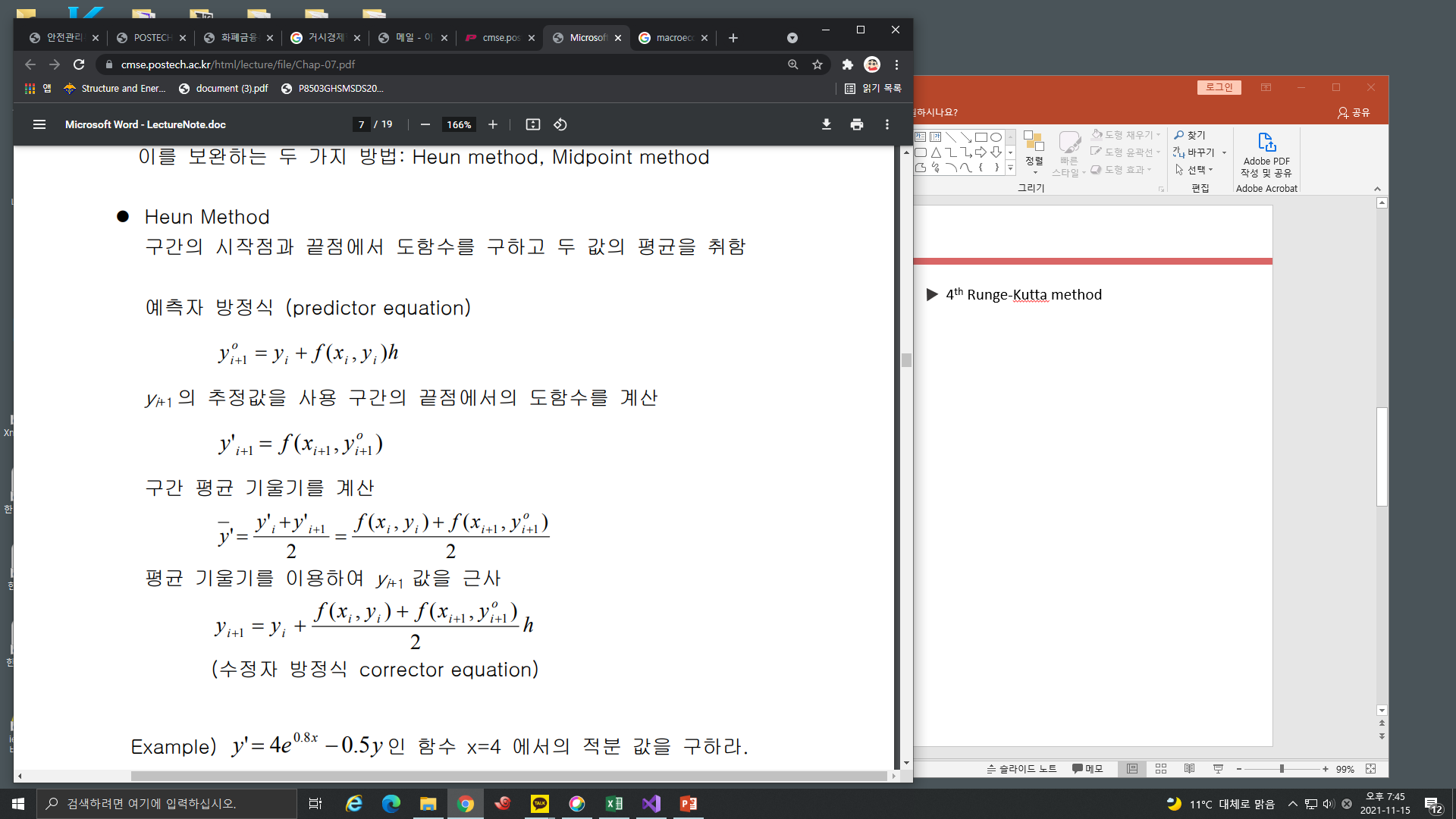 Corrector equation
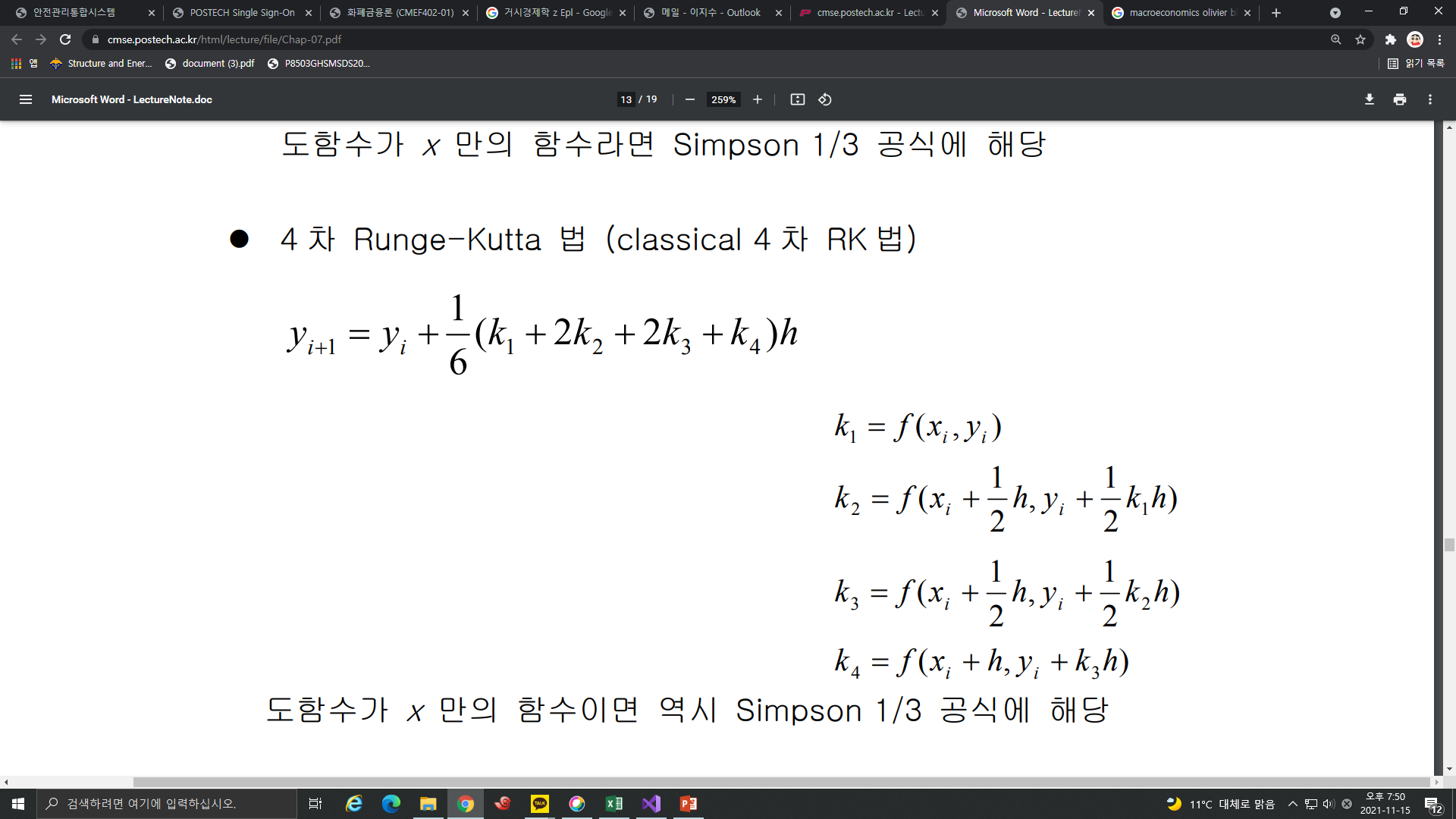 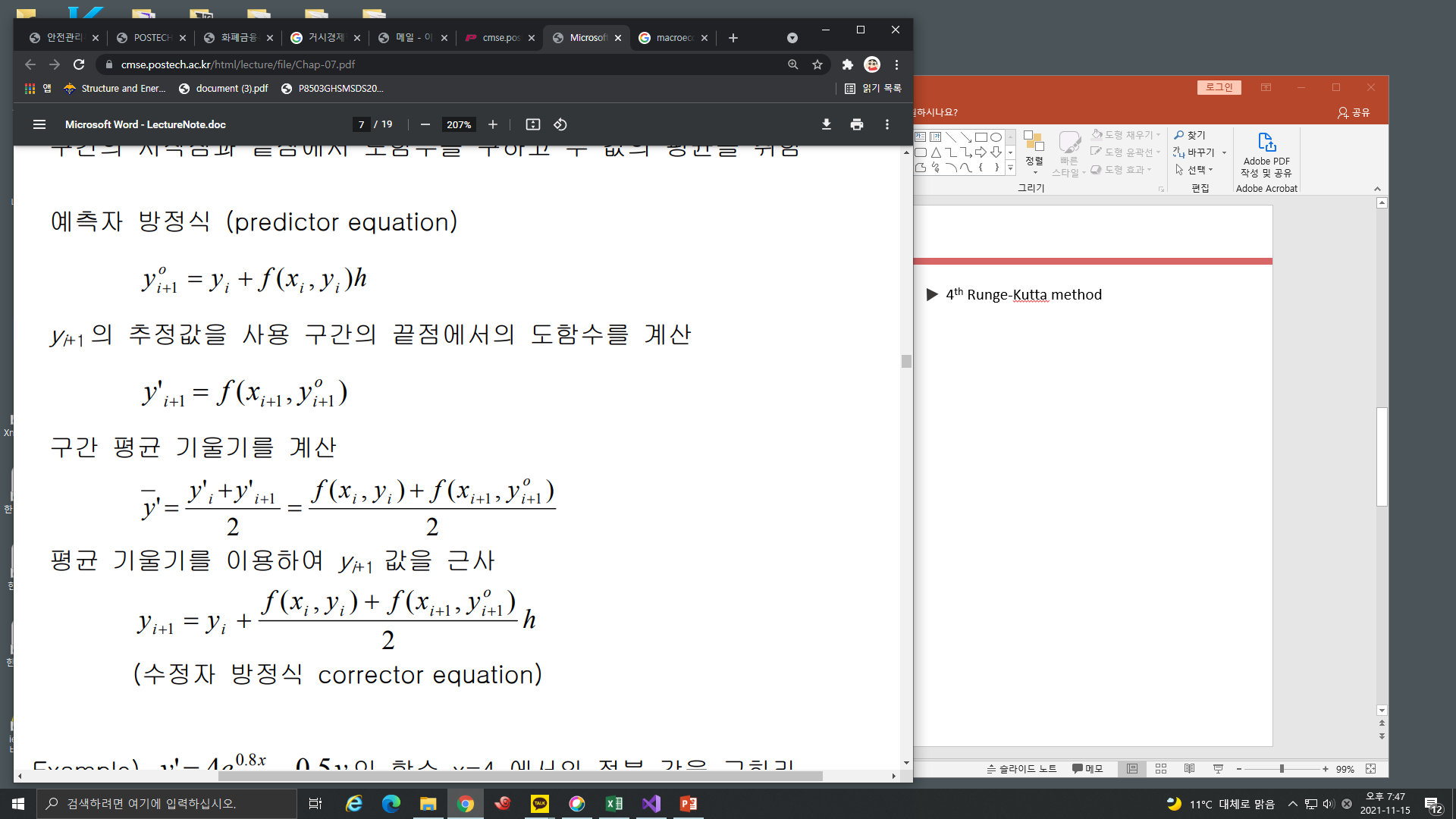 Code
double Heun(double x, double y, double h, int itr) {

	double dy_0, dy_1;
	double y_1;
	double mean;

	dy_0 = f(x, y);
	y_1 = y + dy_0 * h;

	for (int i = 0; i < itr; i++) {
		dy_1 = f(x + h, y_1);
		mean = (dy_0 + dy_1) / 2.0;
		y_1 = y + mean * h;
	}
	return y_1;
}
Code
double RK_4th(double x, double y, double h) {
	double k1 = f(x, y);
	double k2 = f(x + 0.5 * h, y + 0.5 * k1 * h);
	double k3 = f(x + 0.5 * h, y + 0.5 * k2 * h);
	double k4 = f(x + h, y + k3 * h);
	
	return (y + (1. / 6.) * (k1 + 2 * k2 + 2 * k3 + k4) * h);
}
Result
Heun’s method (Itr : 1, h : 1)
Heun’s method (Itr : 15, h : 1)
4th Runge-Kutta method
Heun’s method (Itr : 1, h : 0.5)